Escuela secundaria básica n° 332villa de mayoMalvinas argentinas2014
Proyecto “Mujeres con derechos, deberes y aspiraciones”
Programa Jóvenes y Memoria
Comisión Provincial por la Memoria
Realización del mural
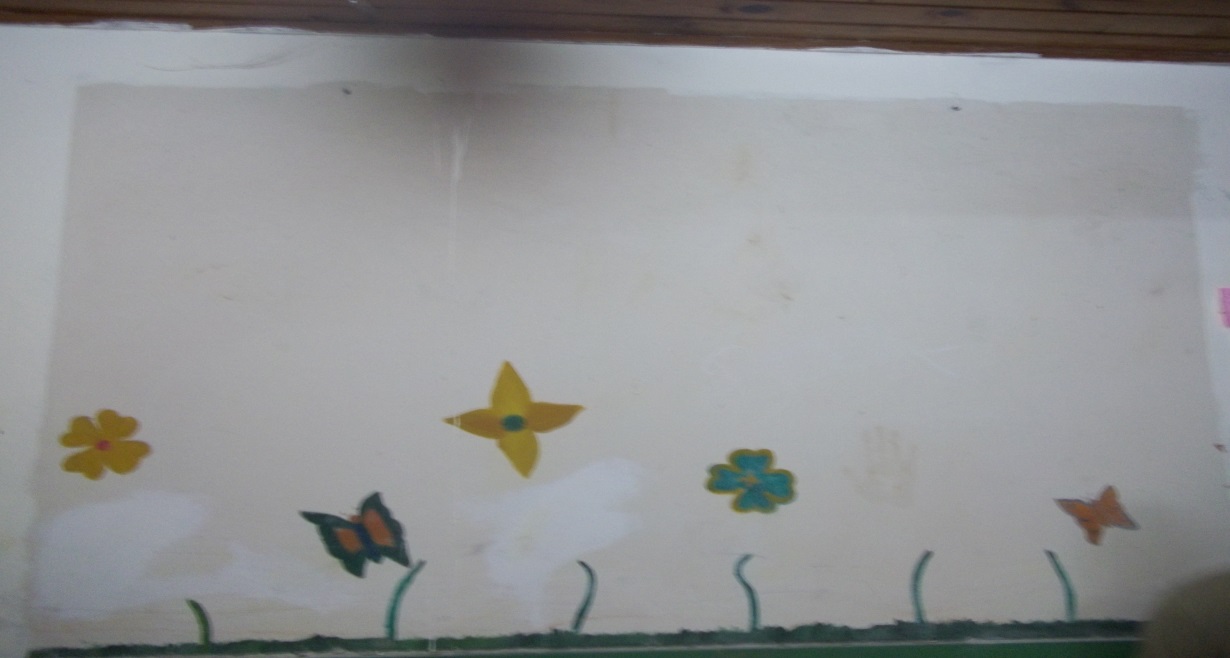 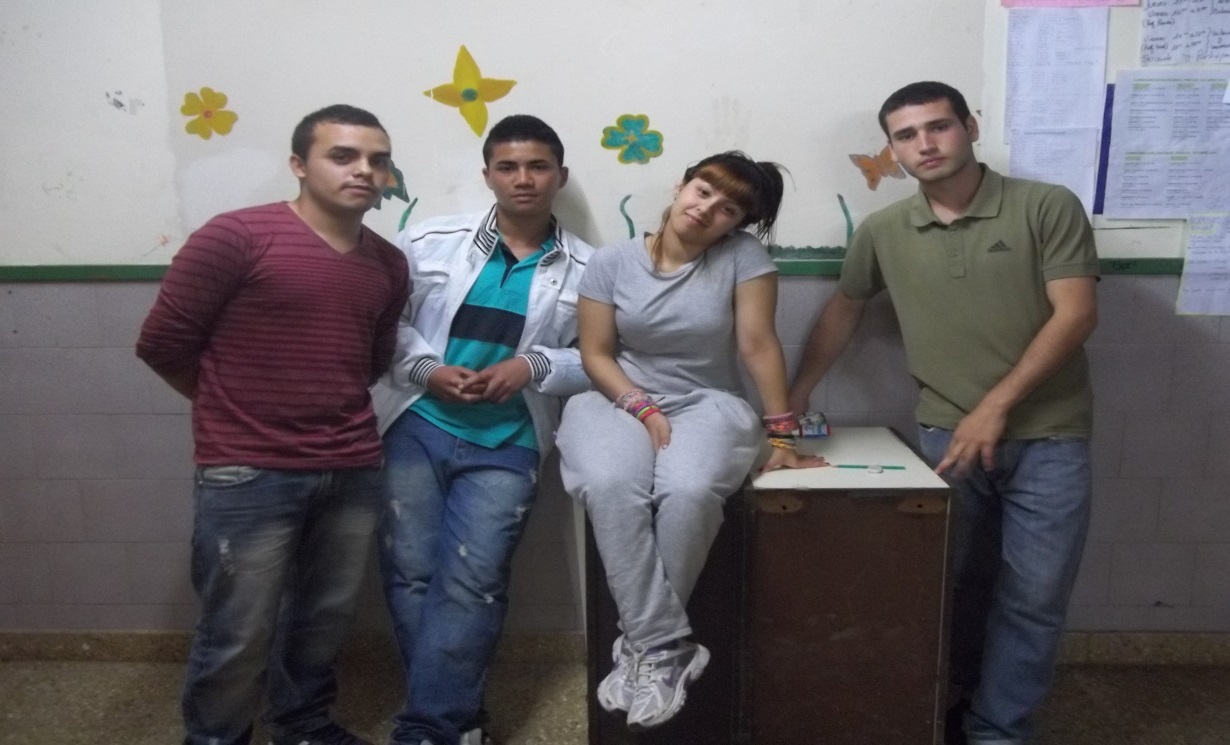 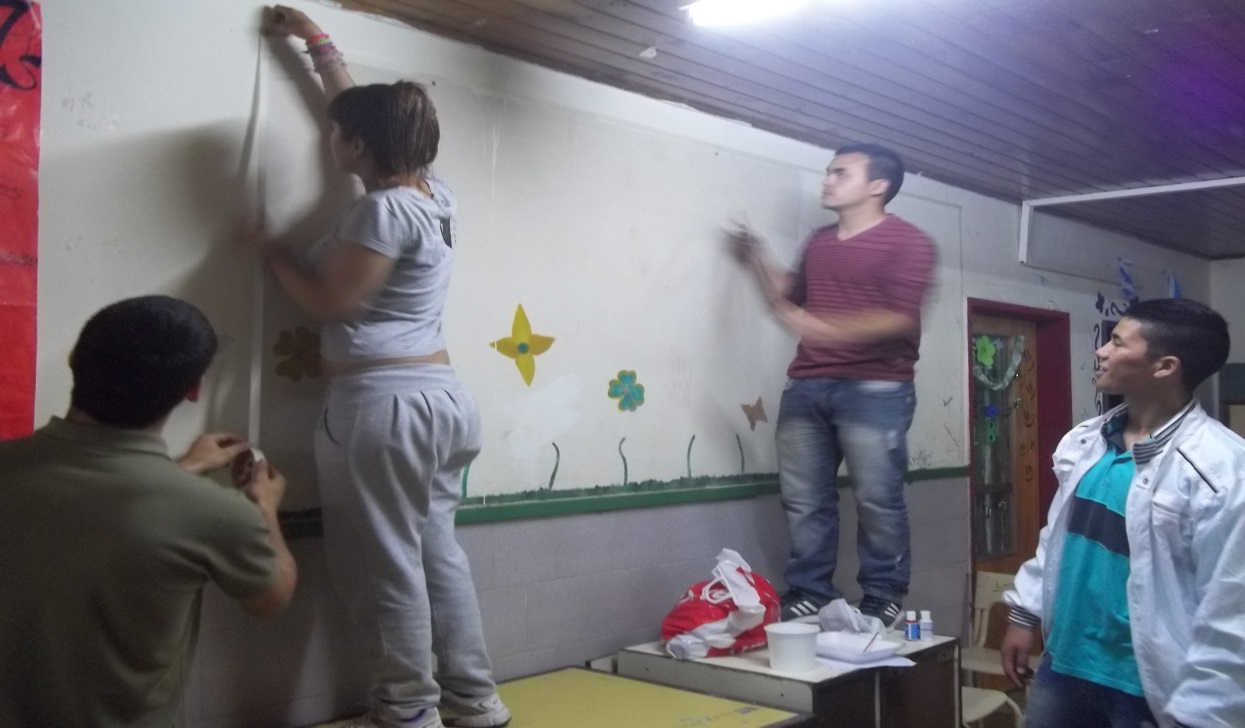 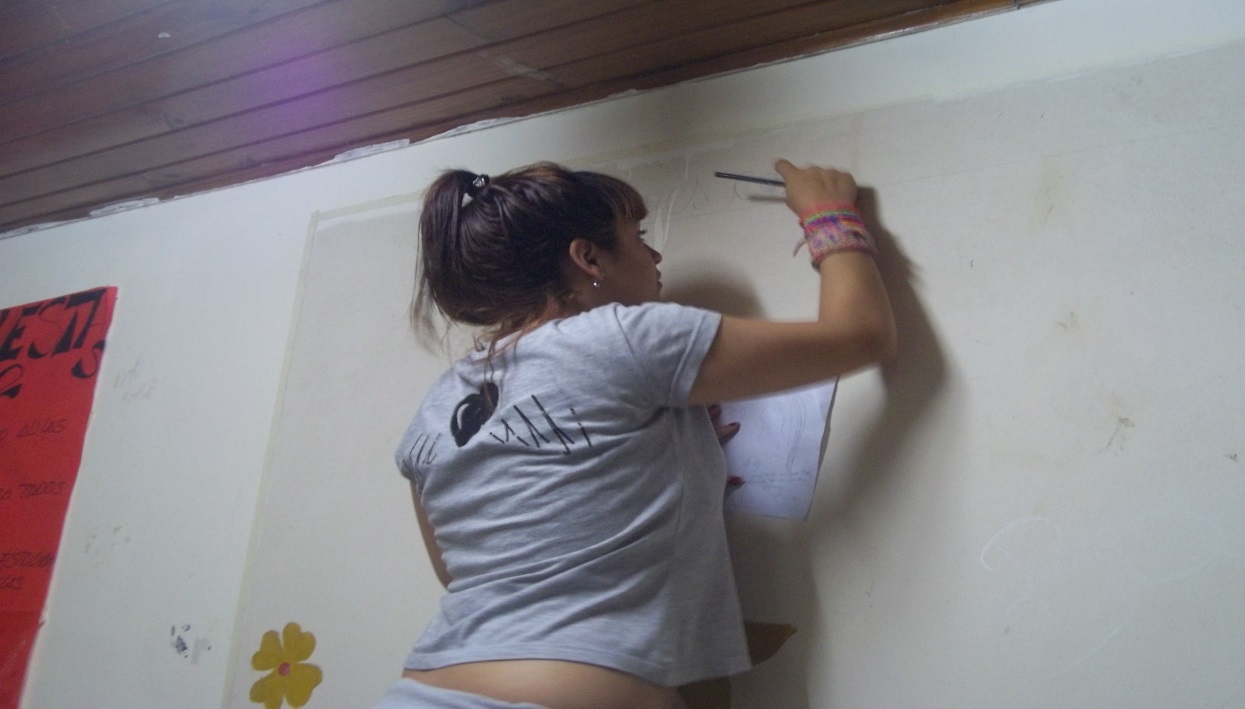 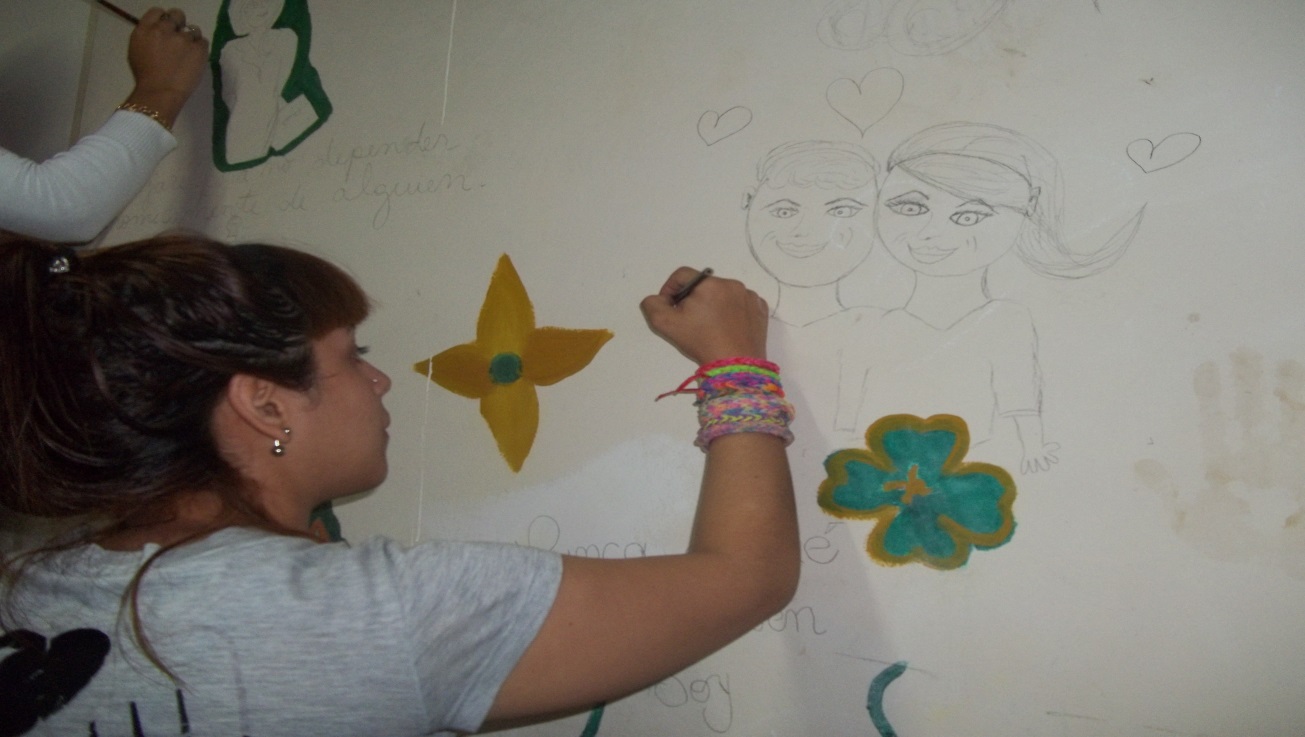 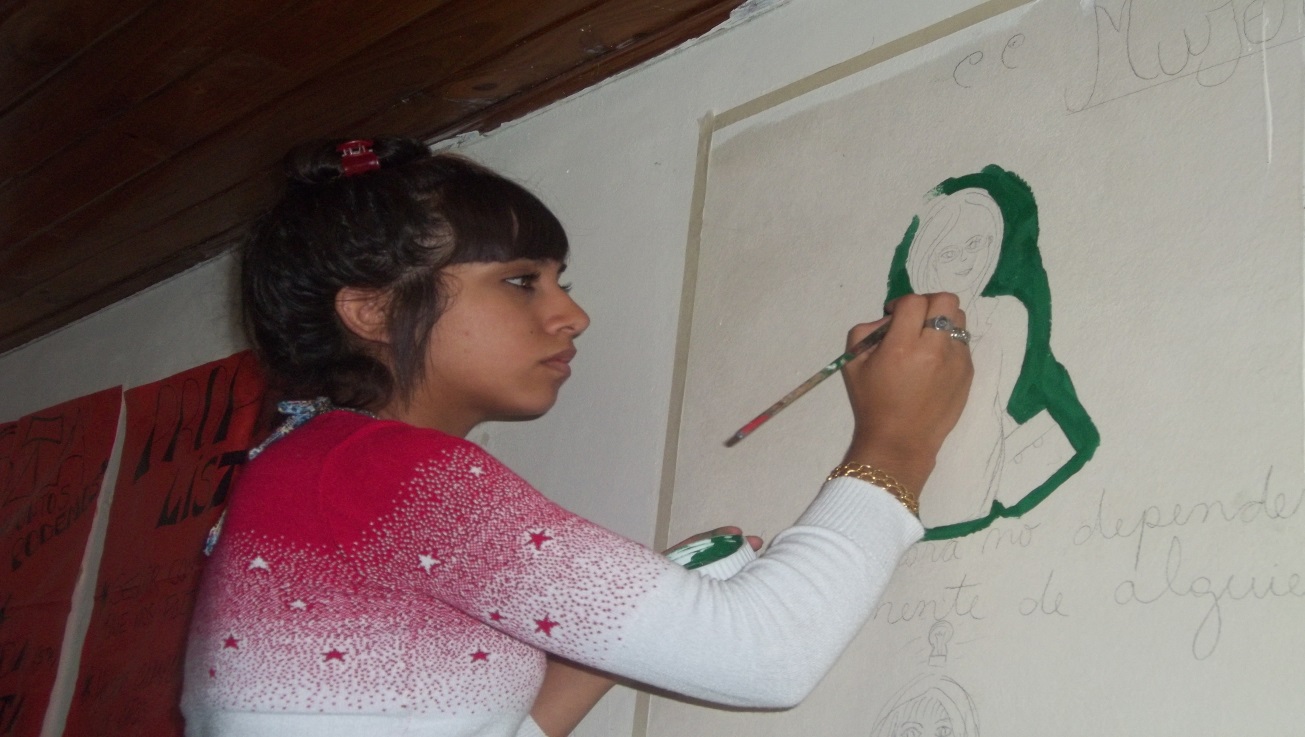 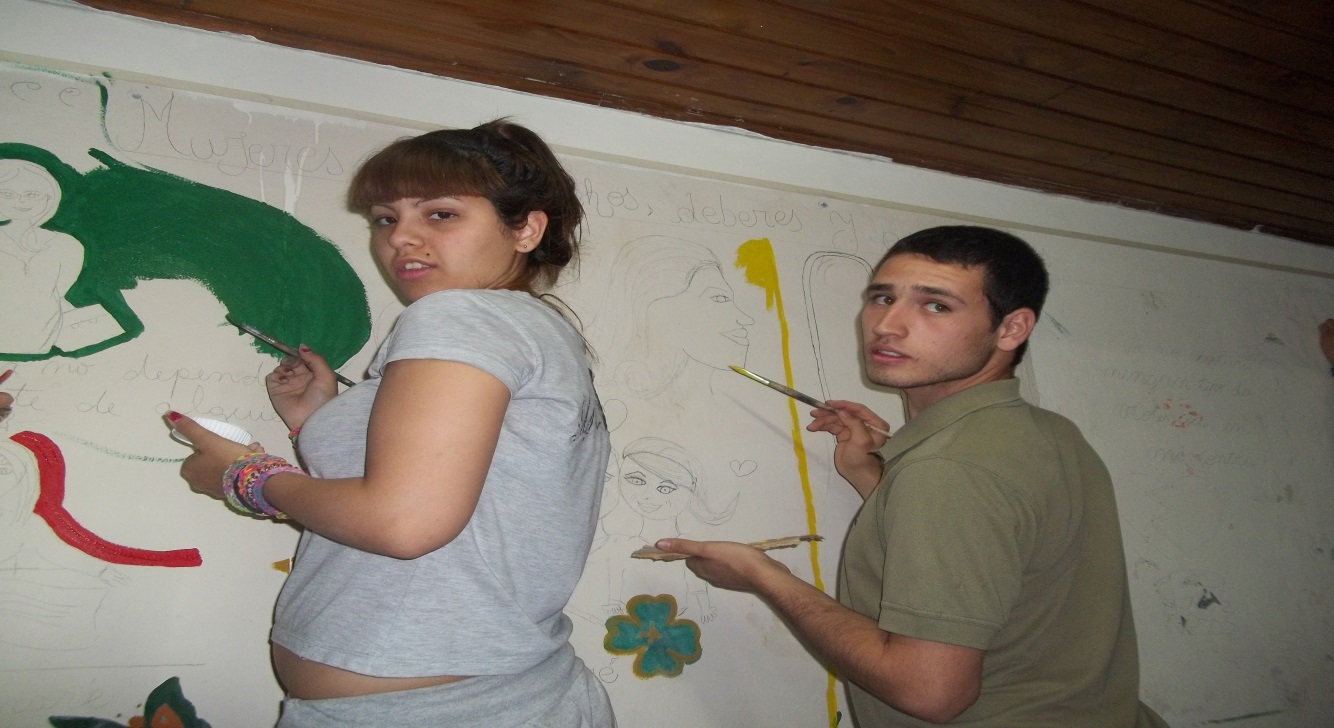 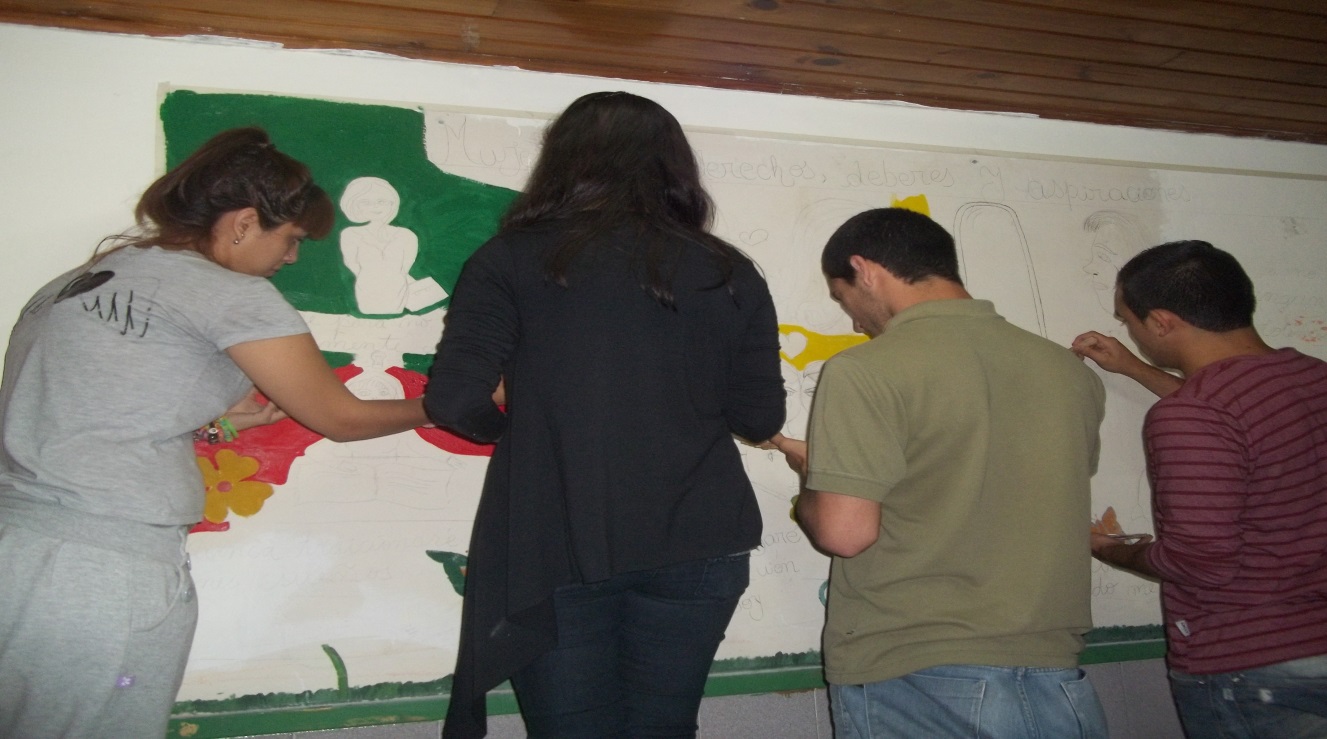 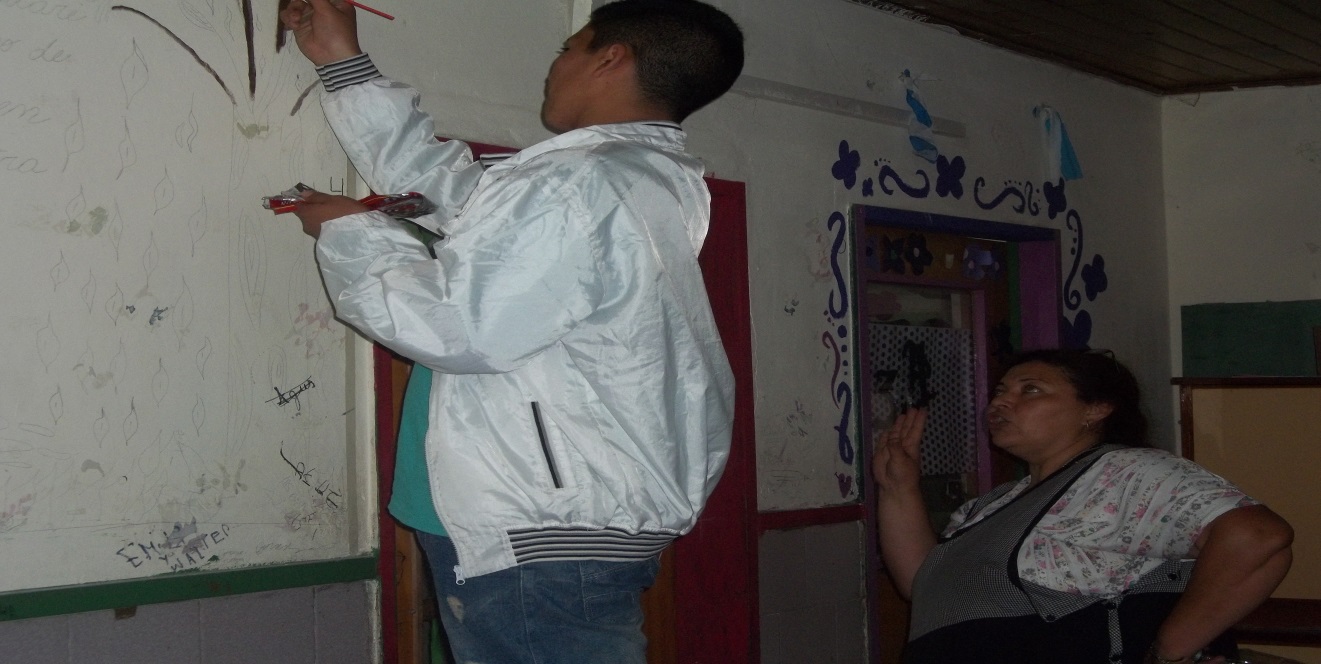 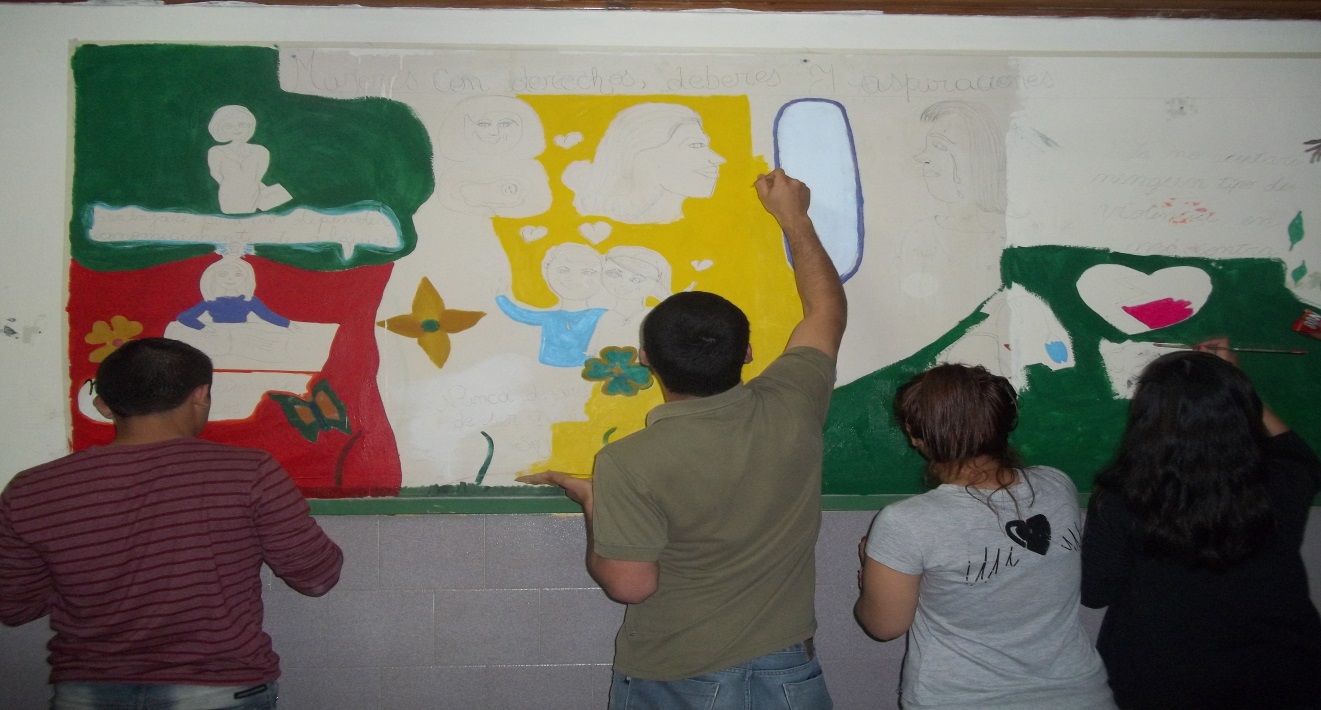 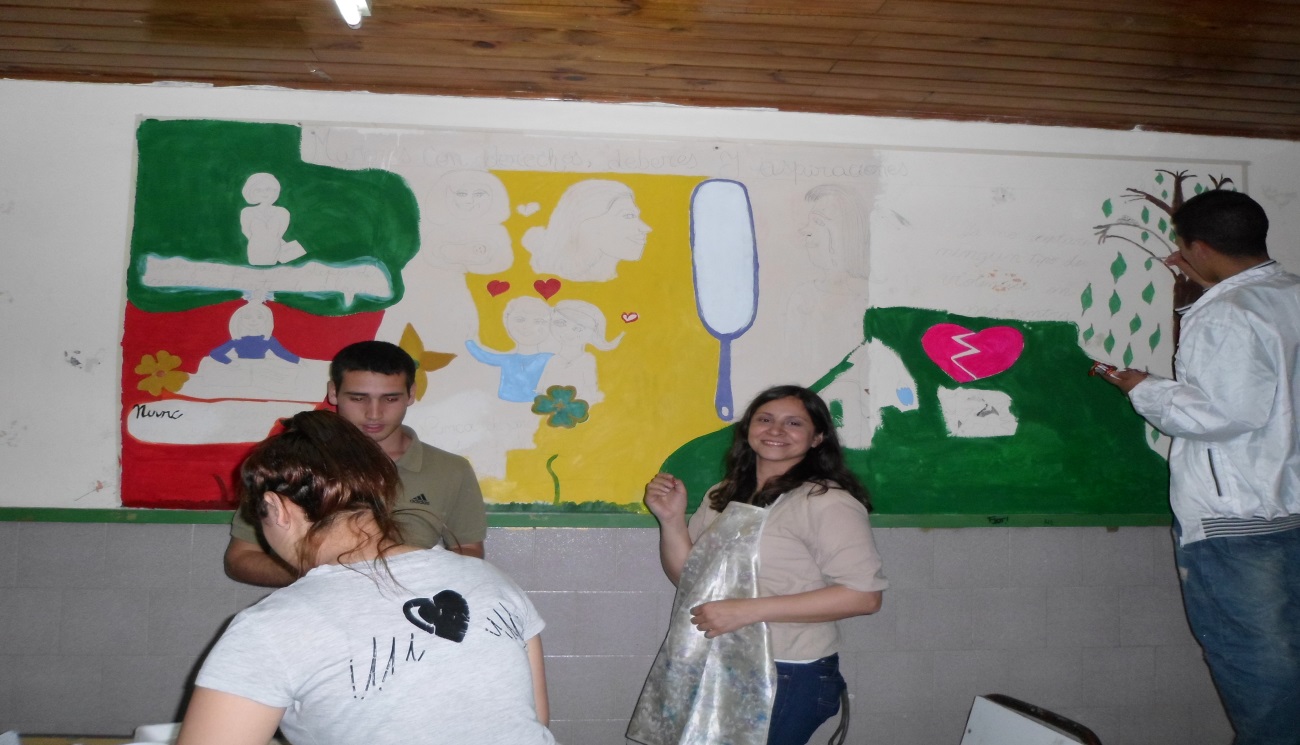 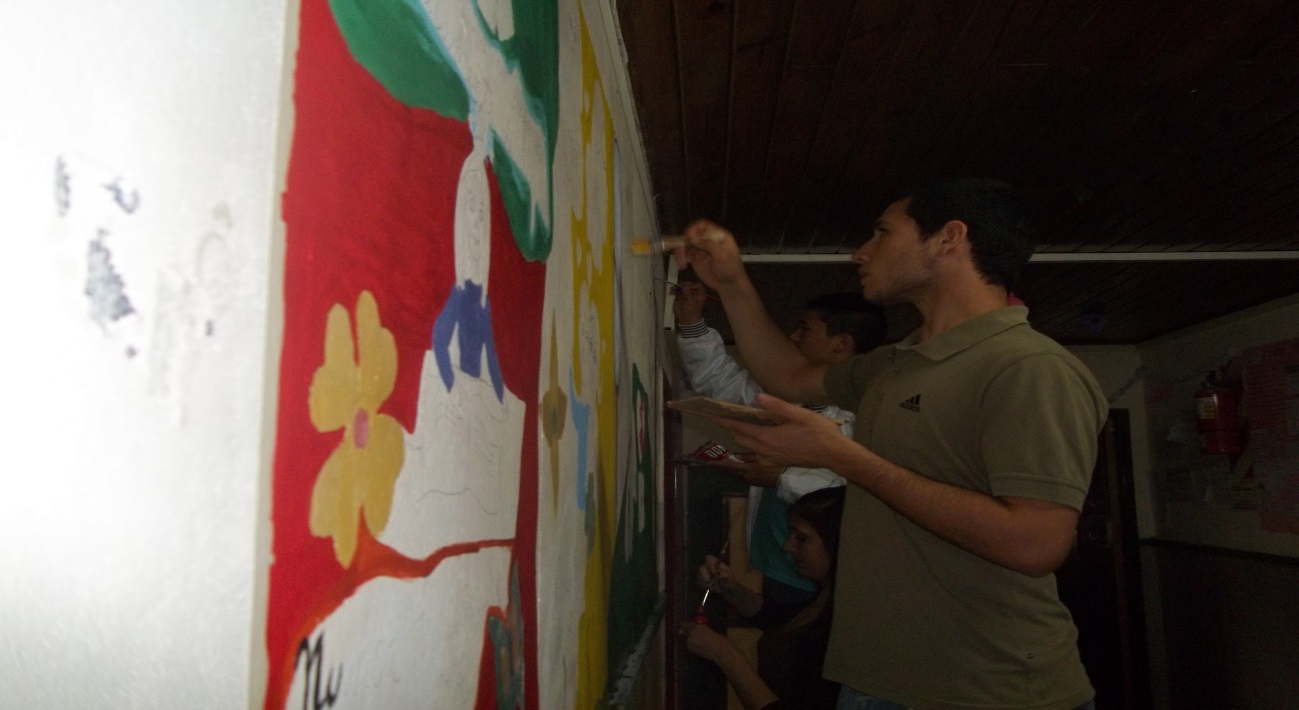 Así concluimos la primera jornada de dibujo y pintura
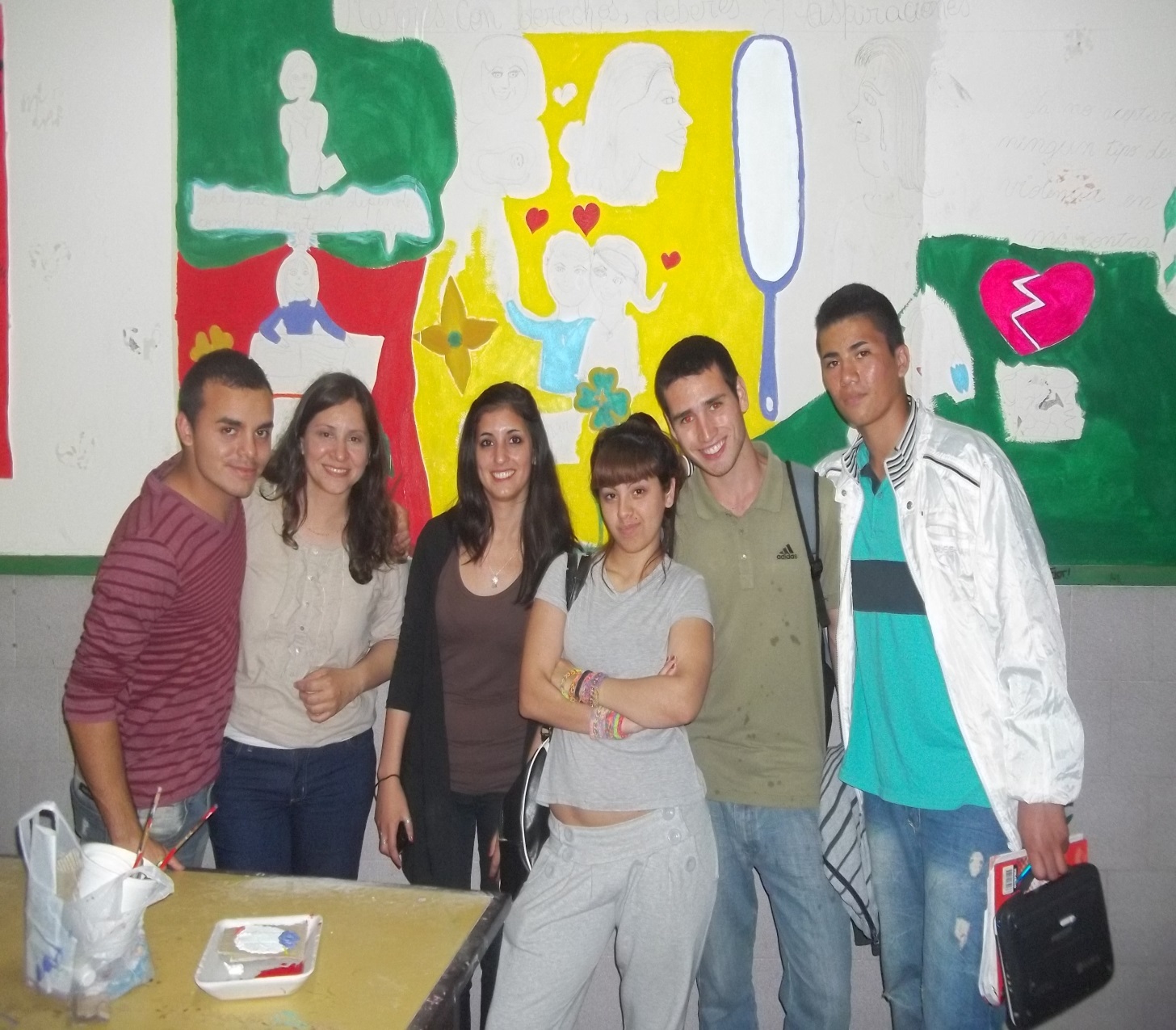 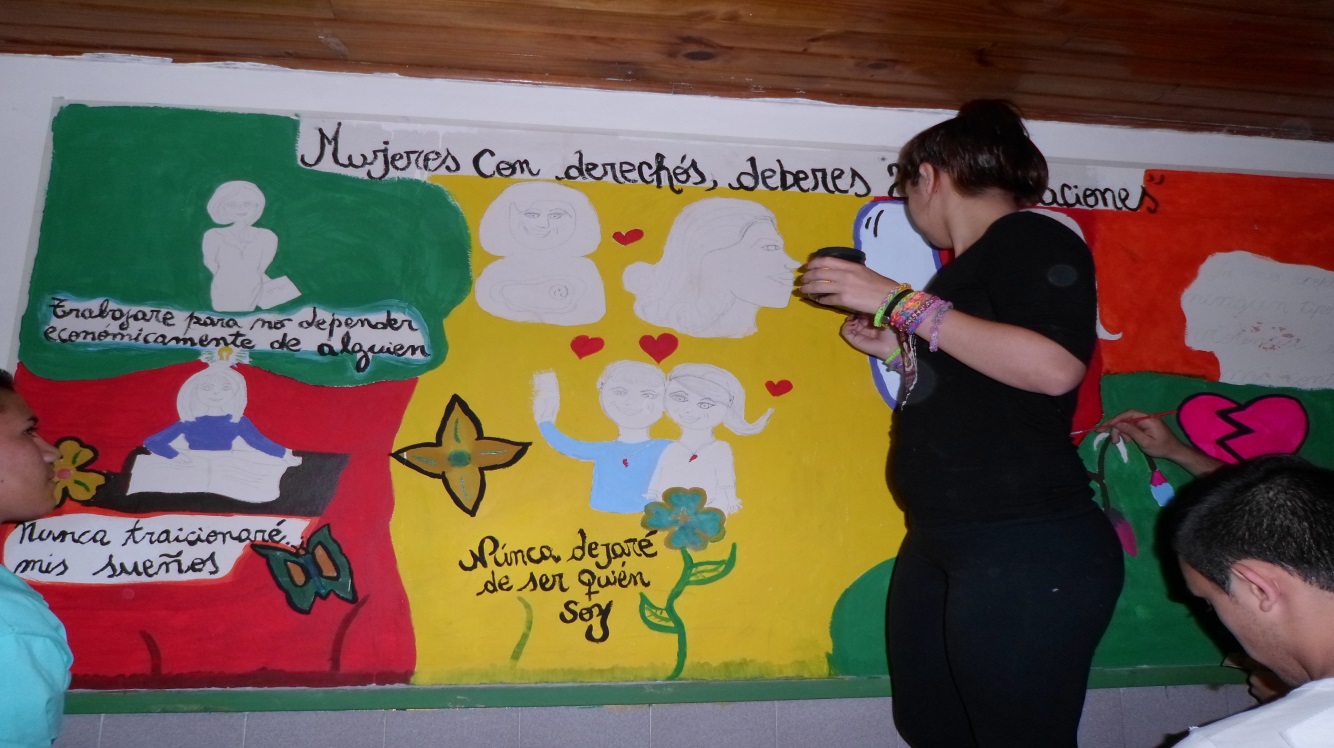 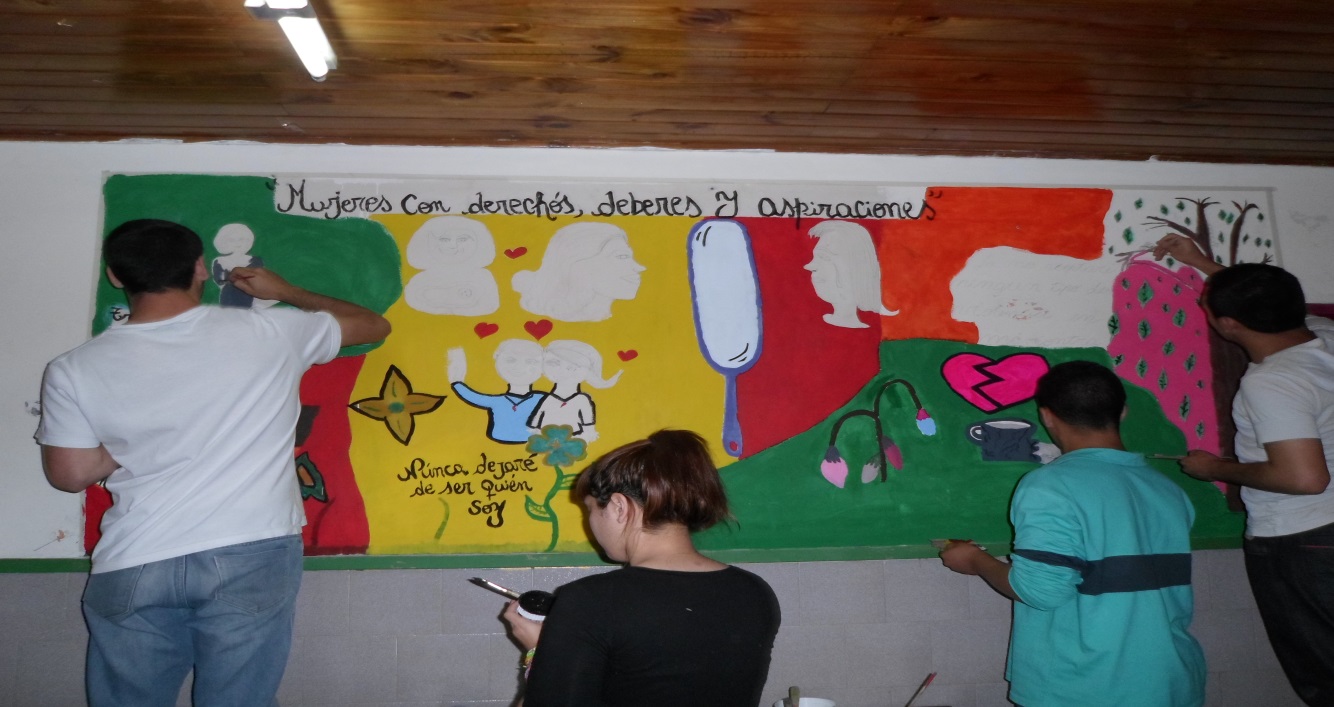 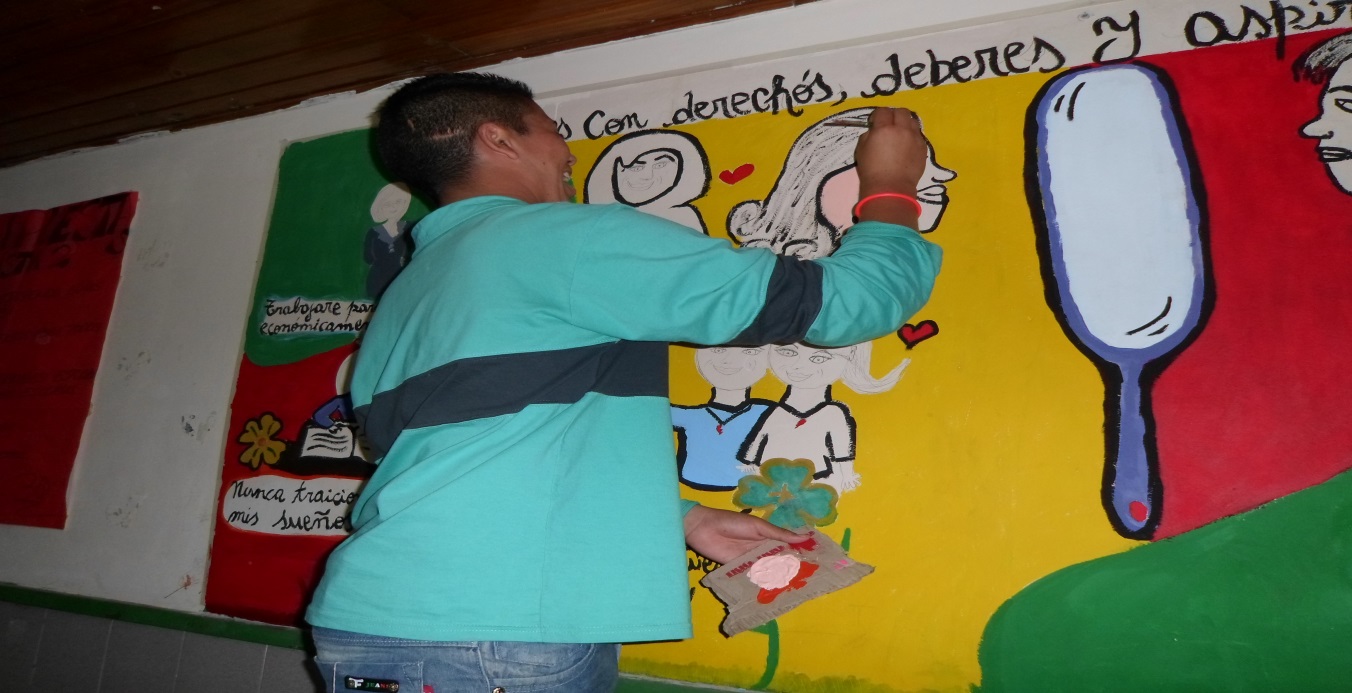 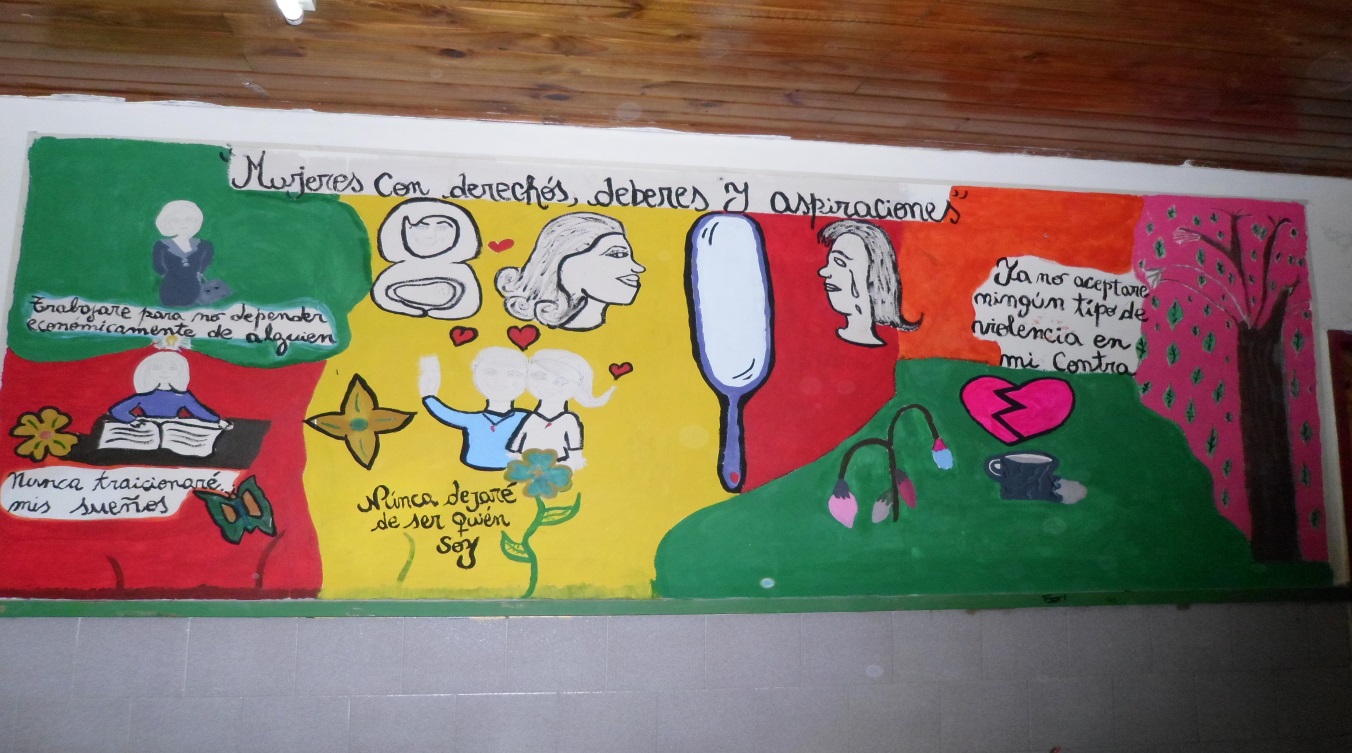 Ya con más color terminamos la segunda jornada
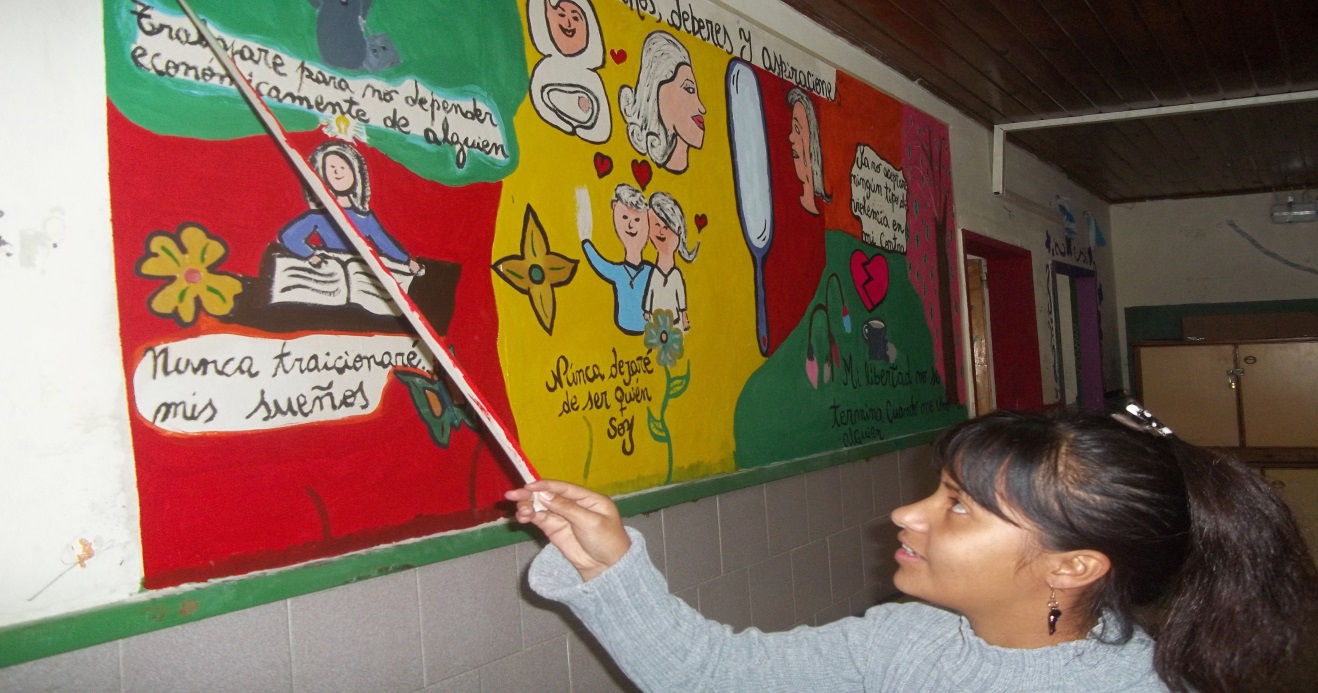 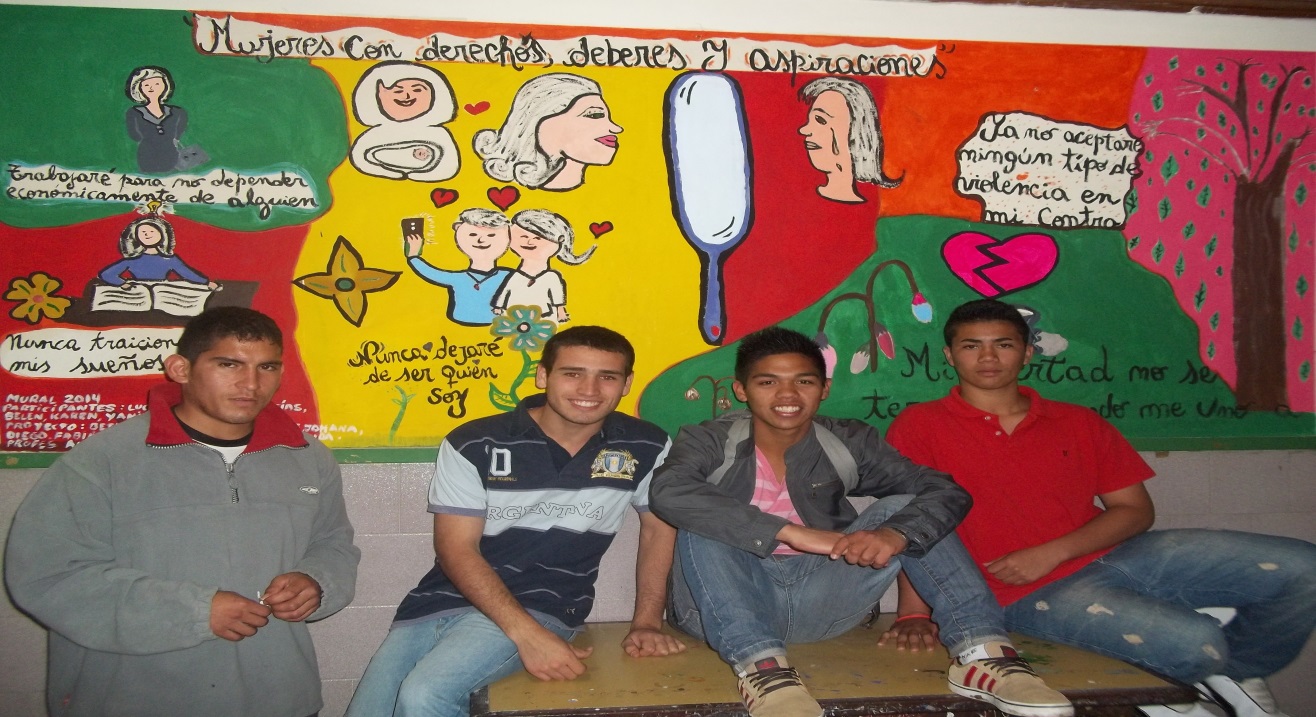 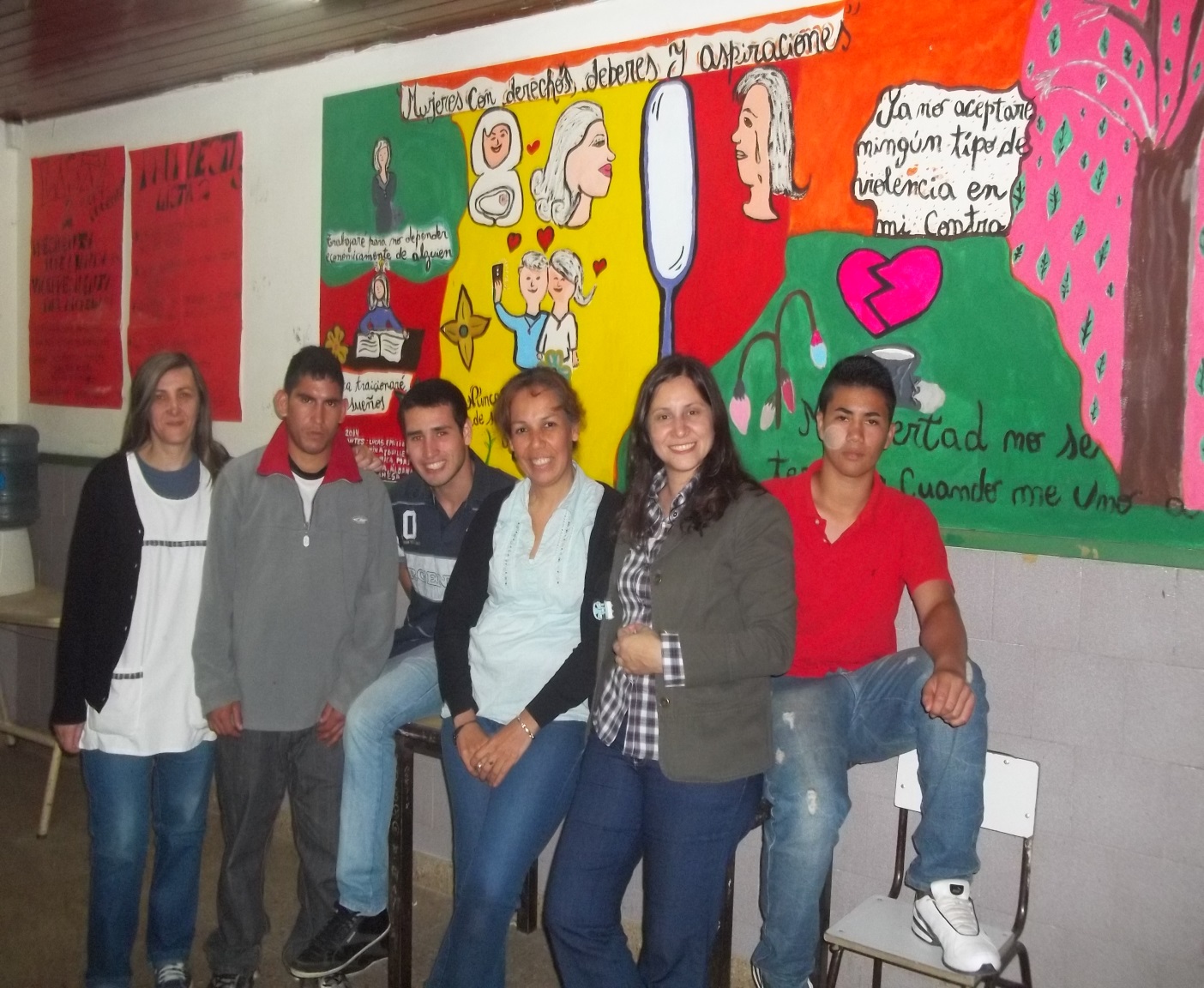 Recibimos las felicitaciones y el visto bueno de la directora de la escuela por la producción realizada por los estudiantes…
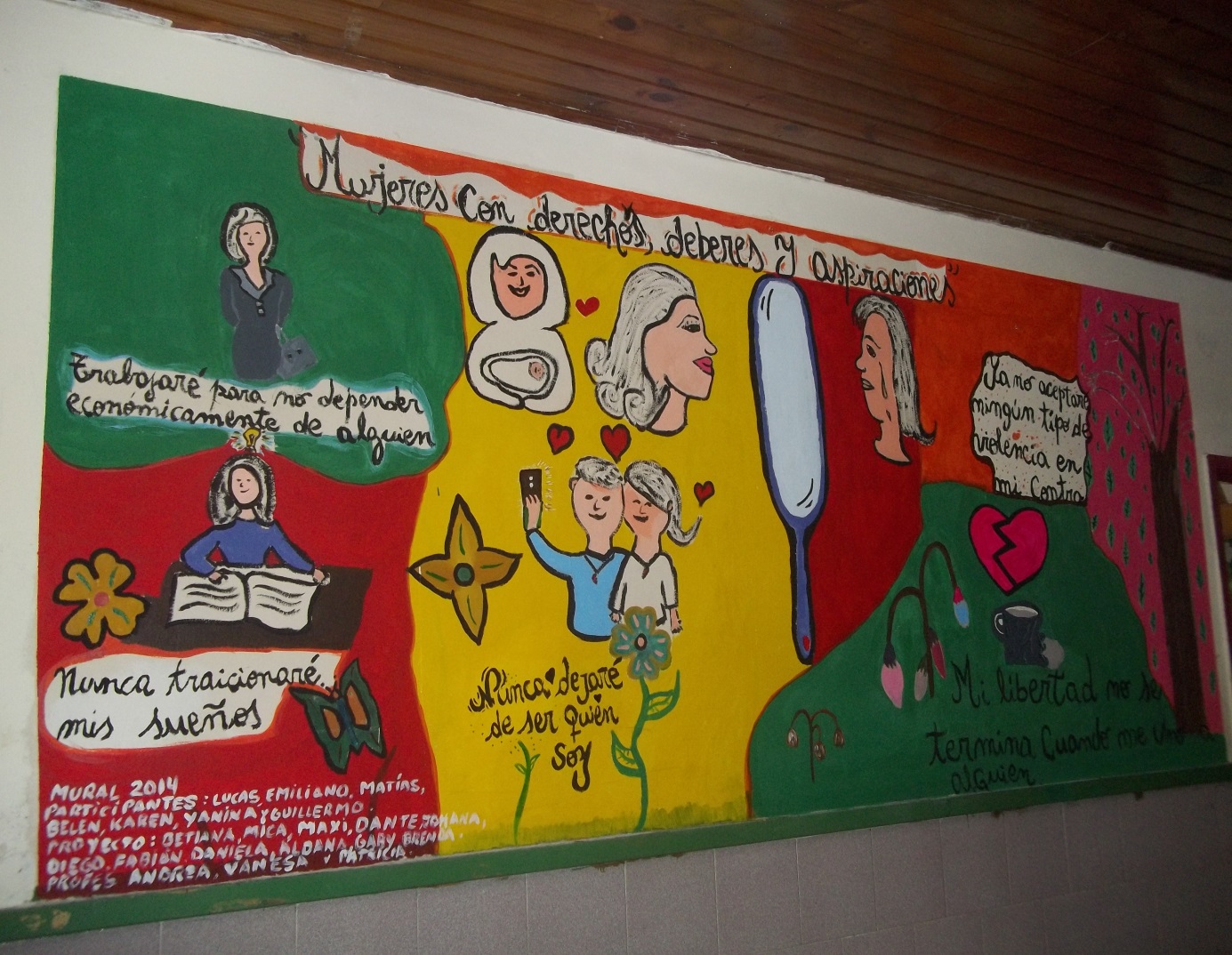 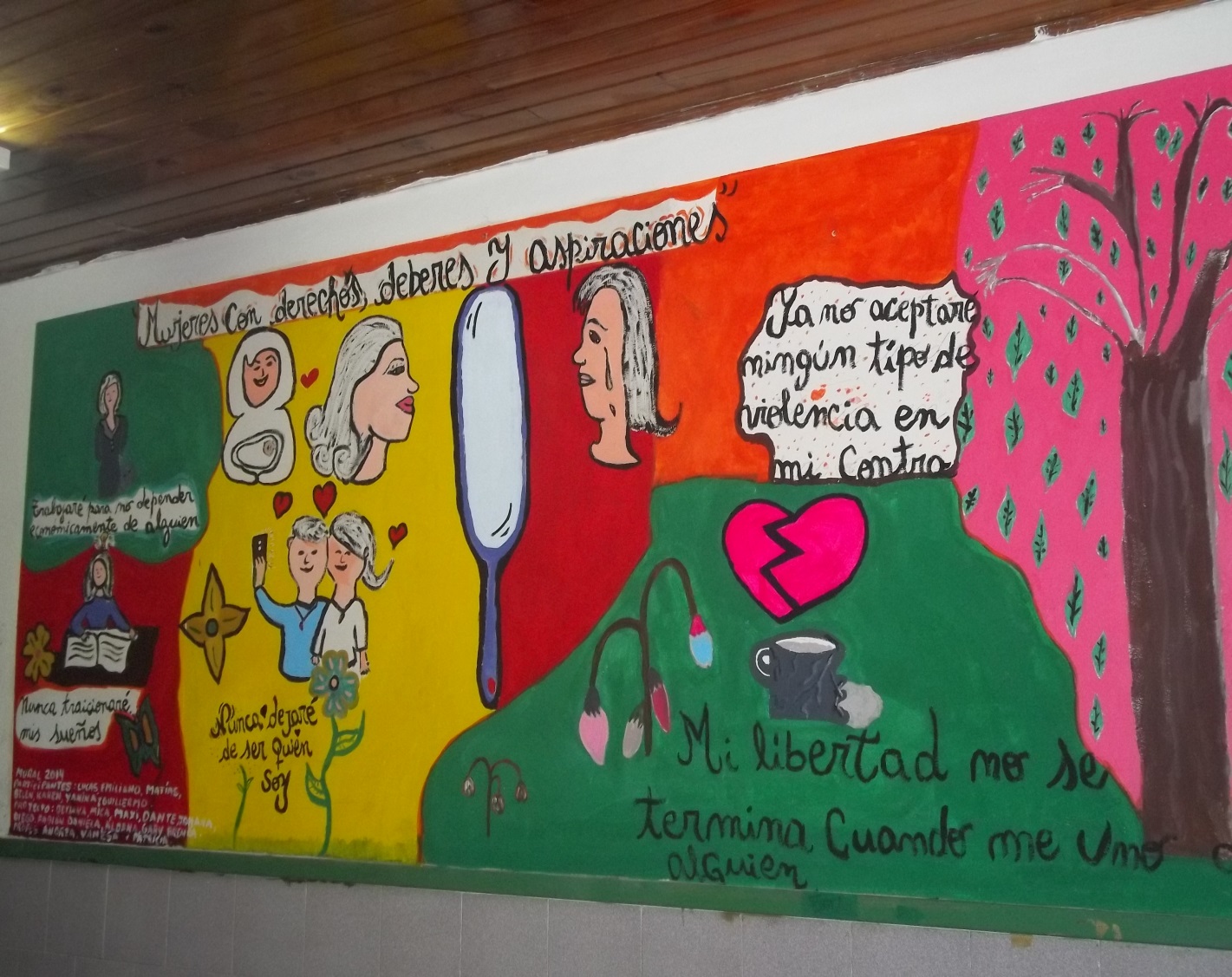 Observamos las partes del todo


La mujer con sus dificultades y logros
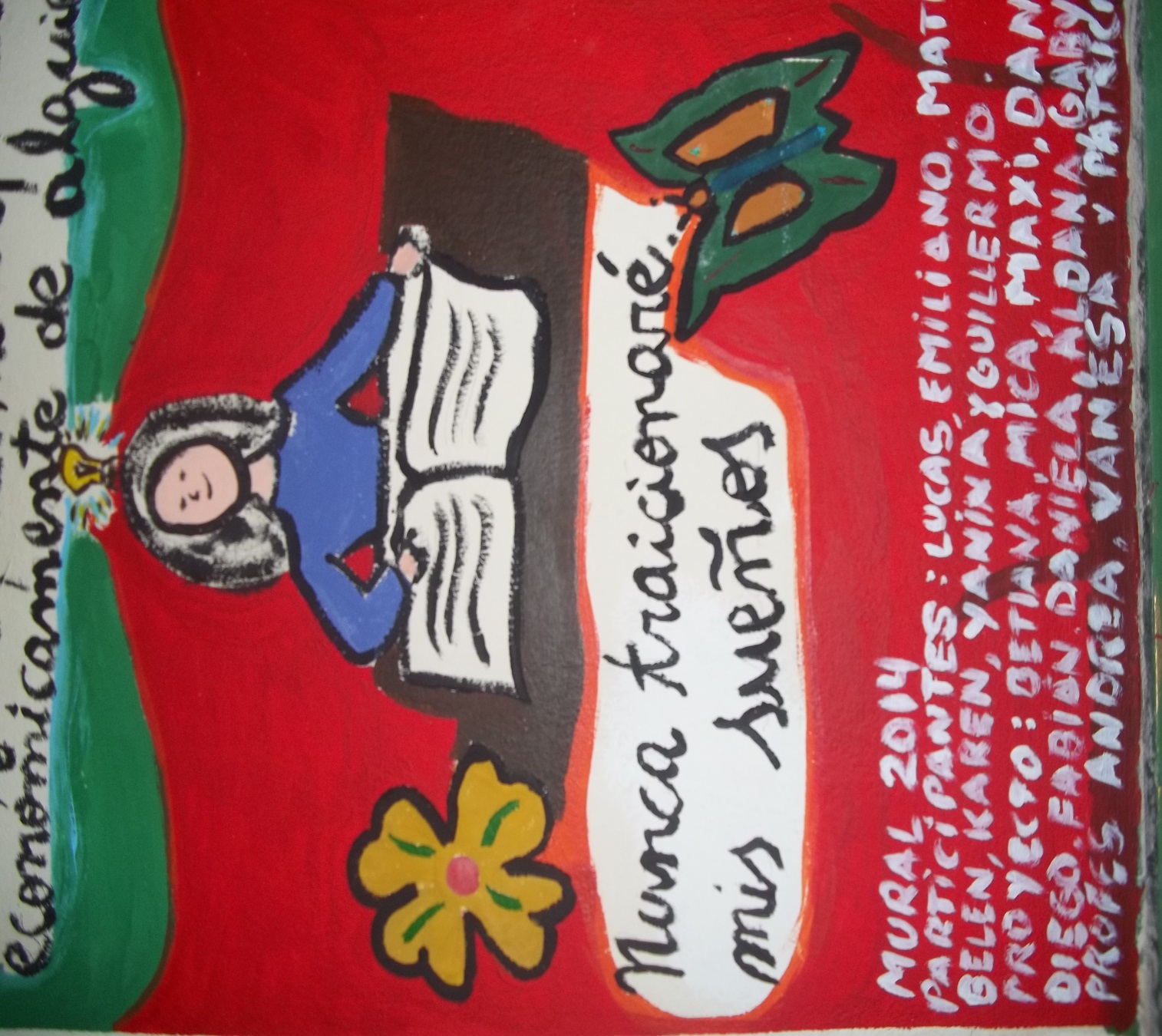 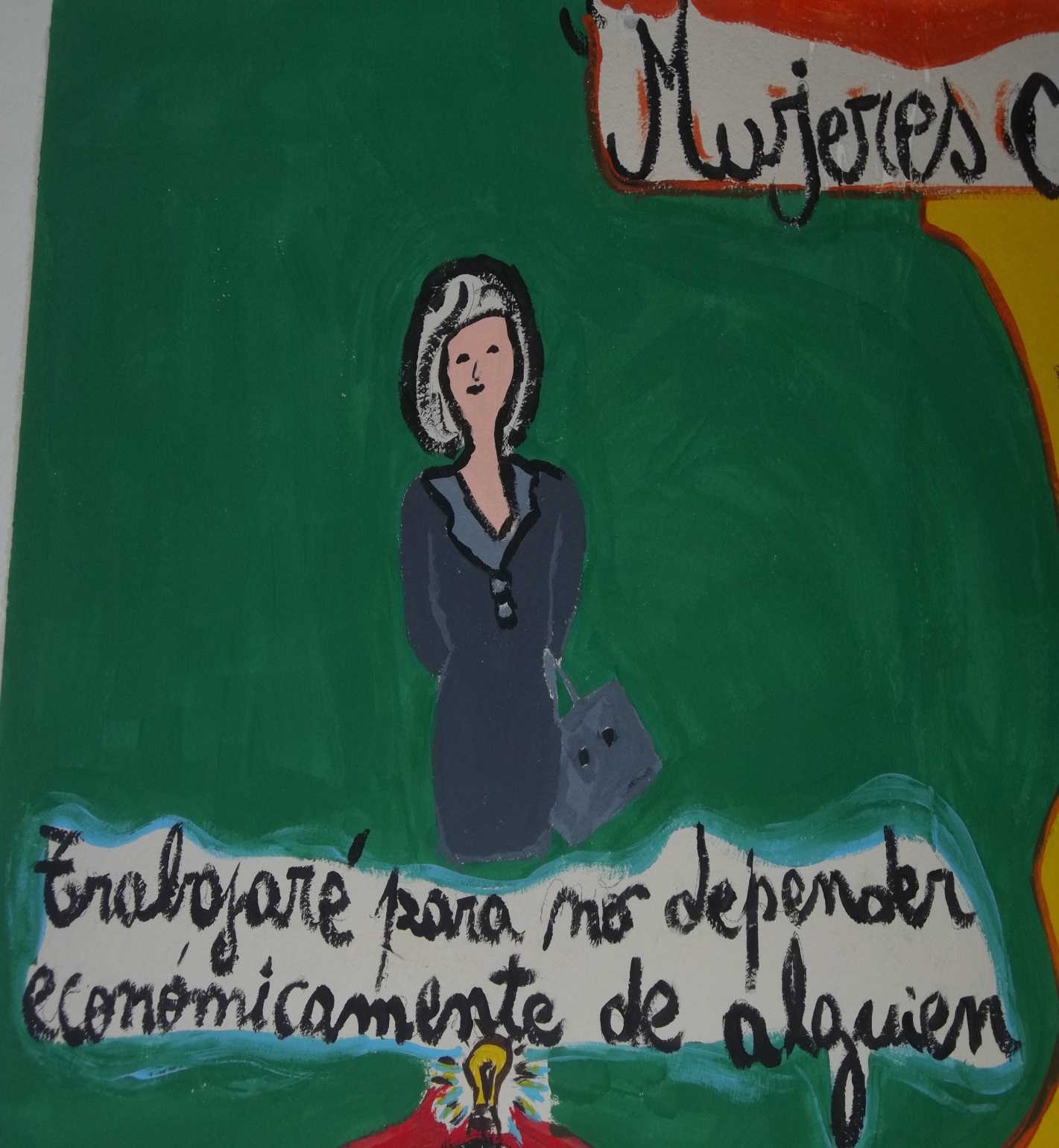 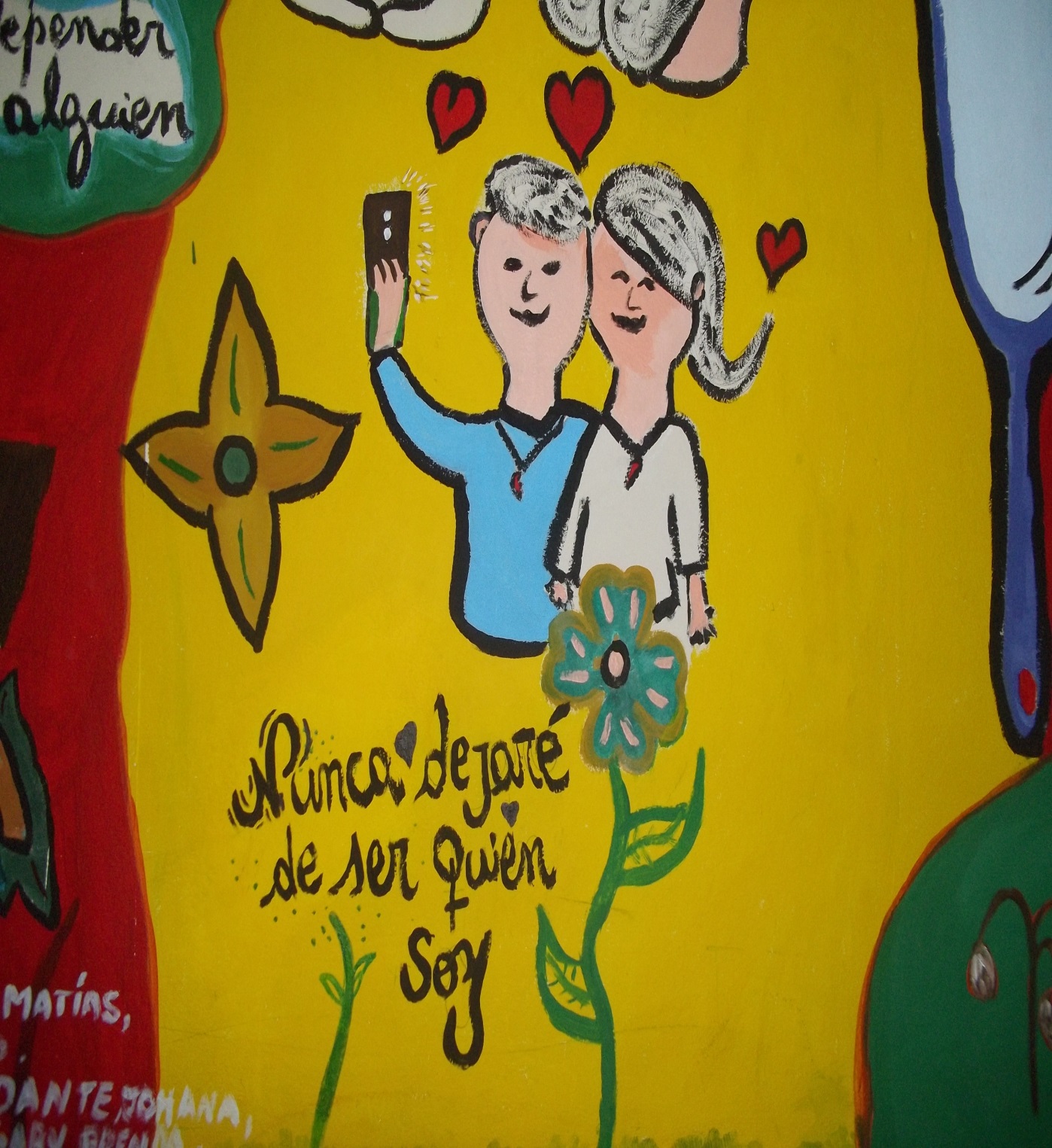 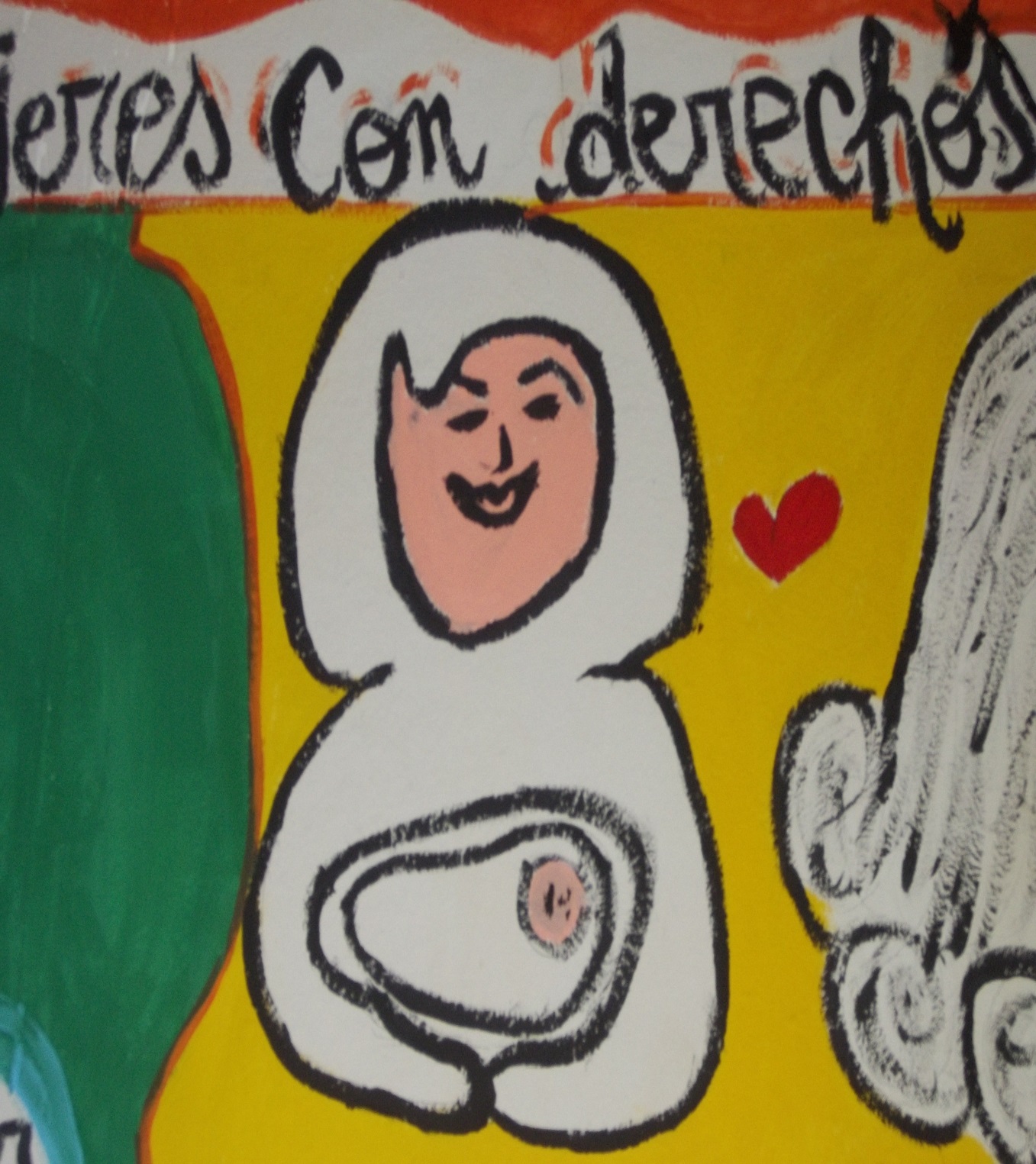 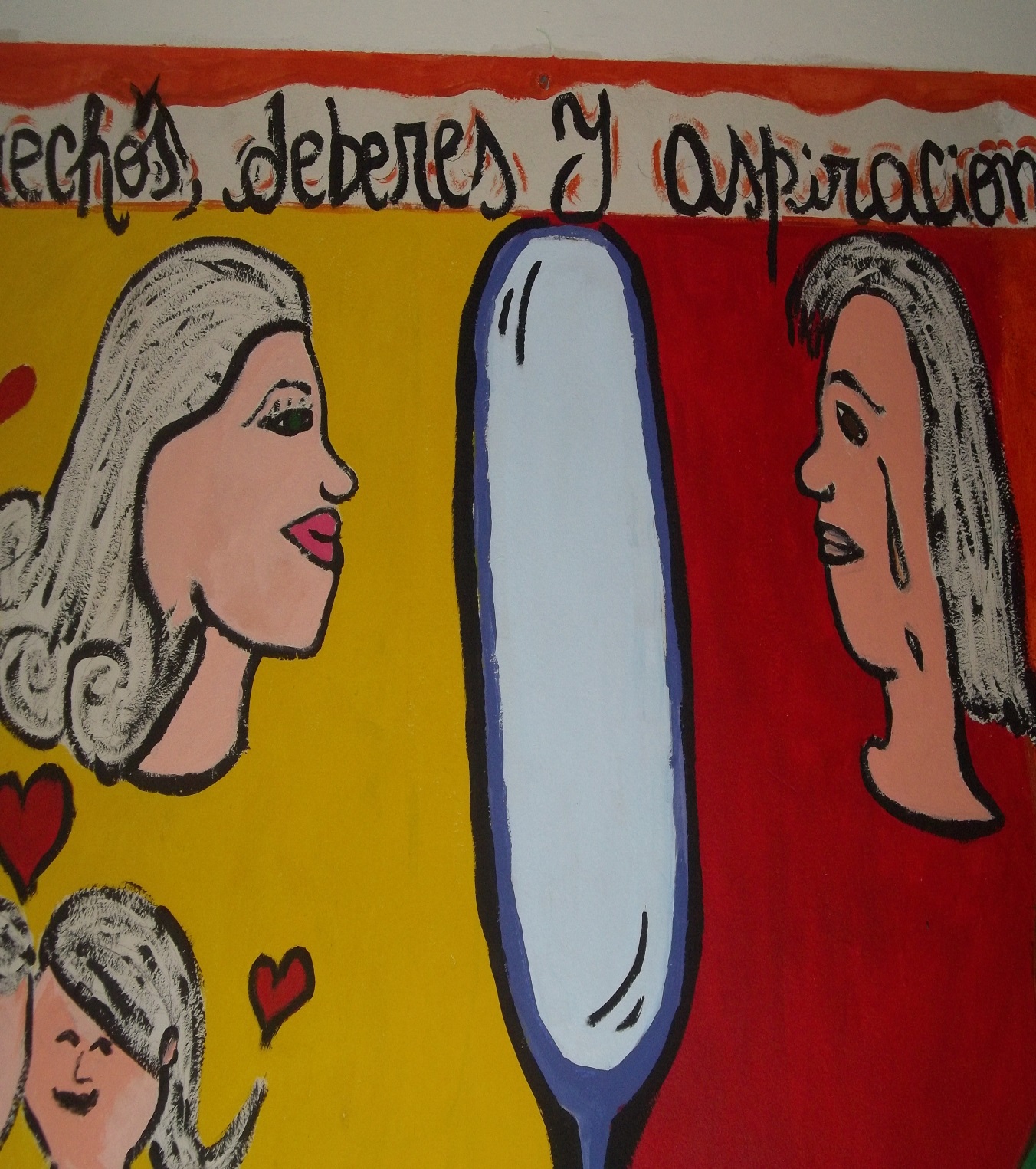 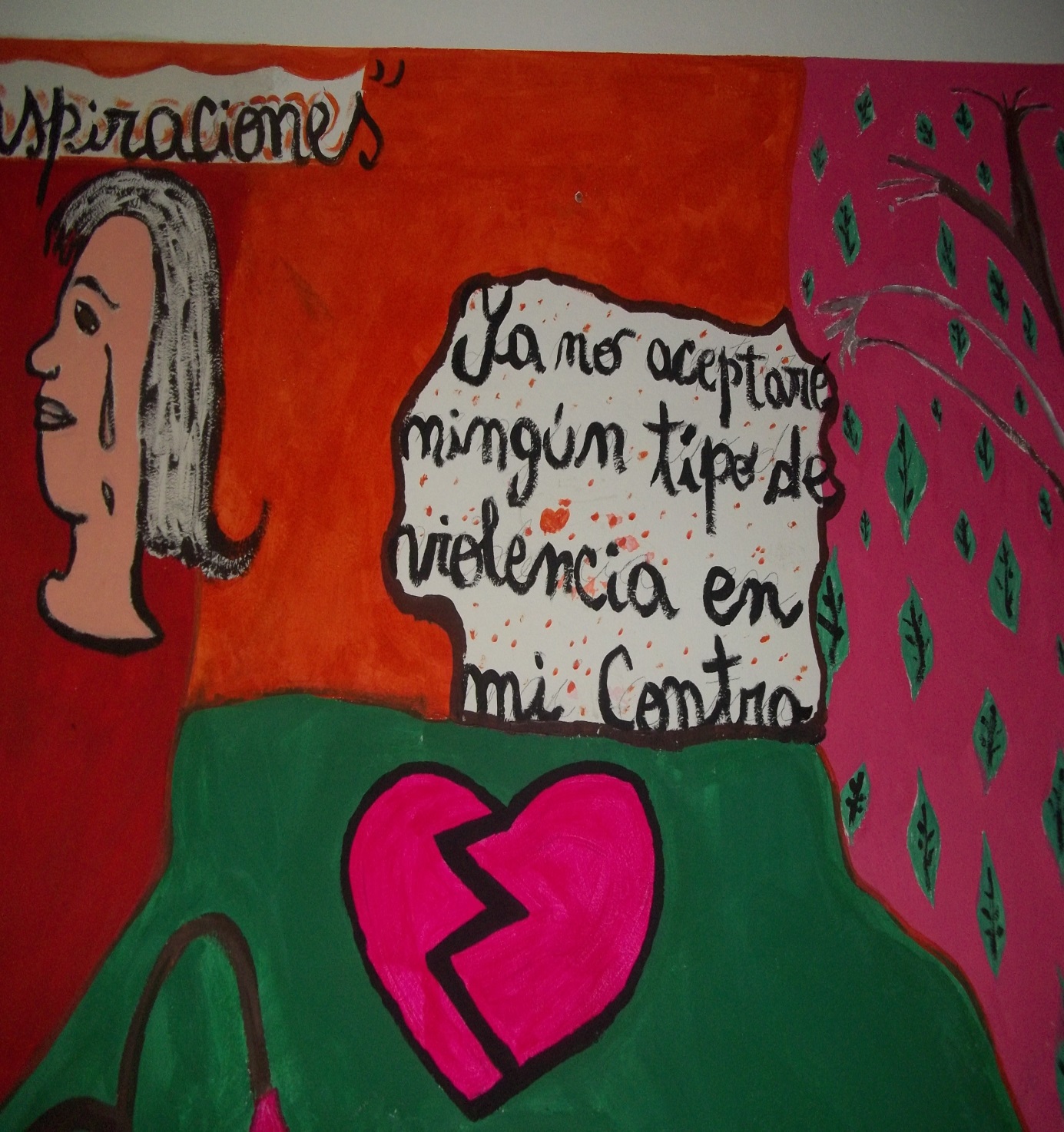 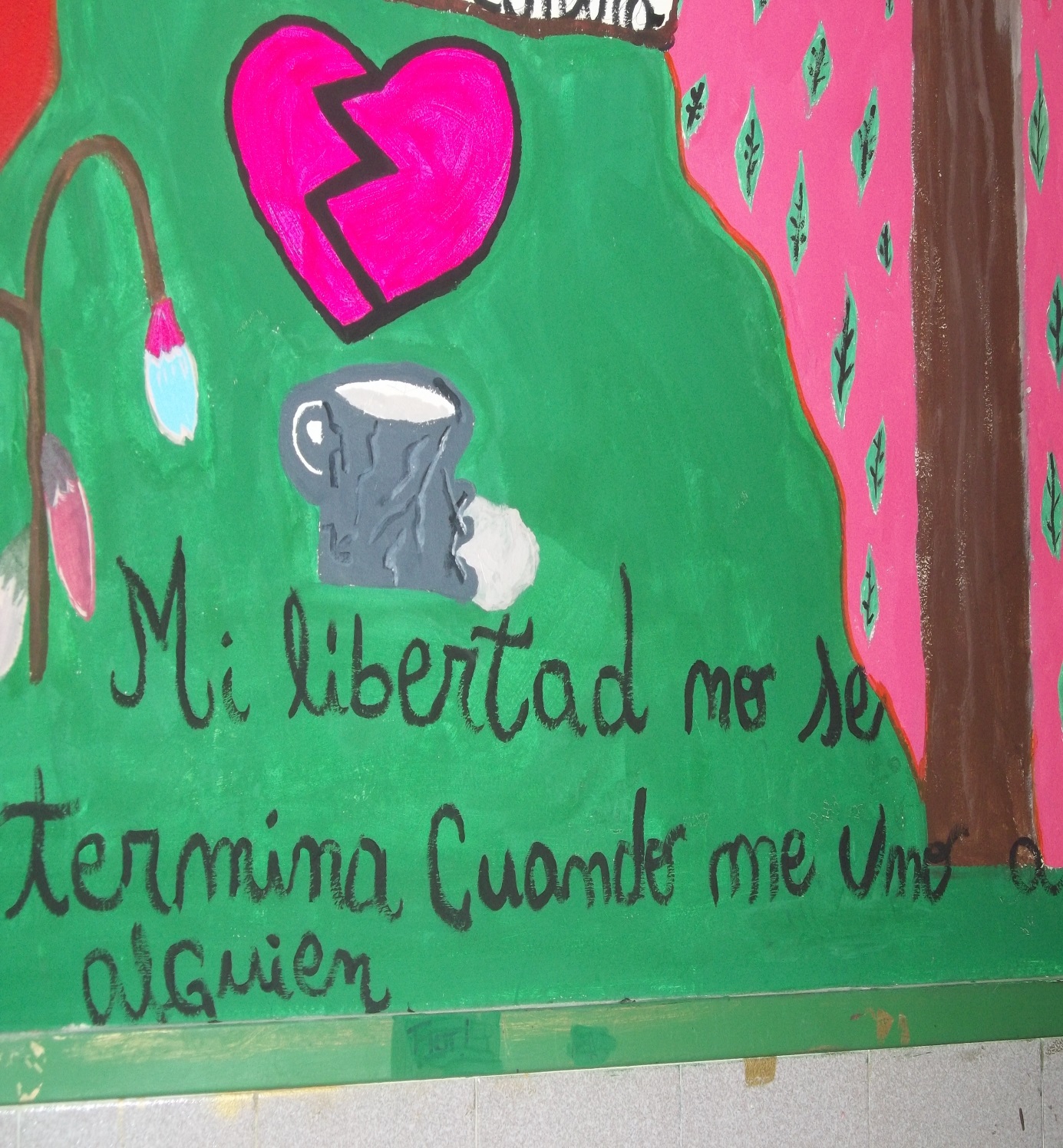 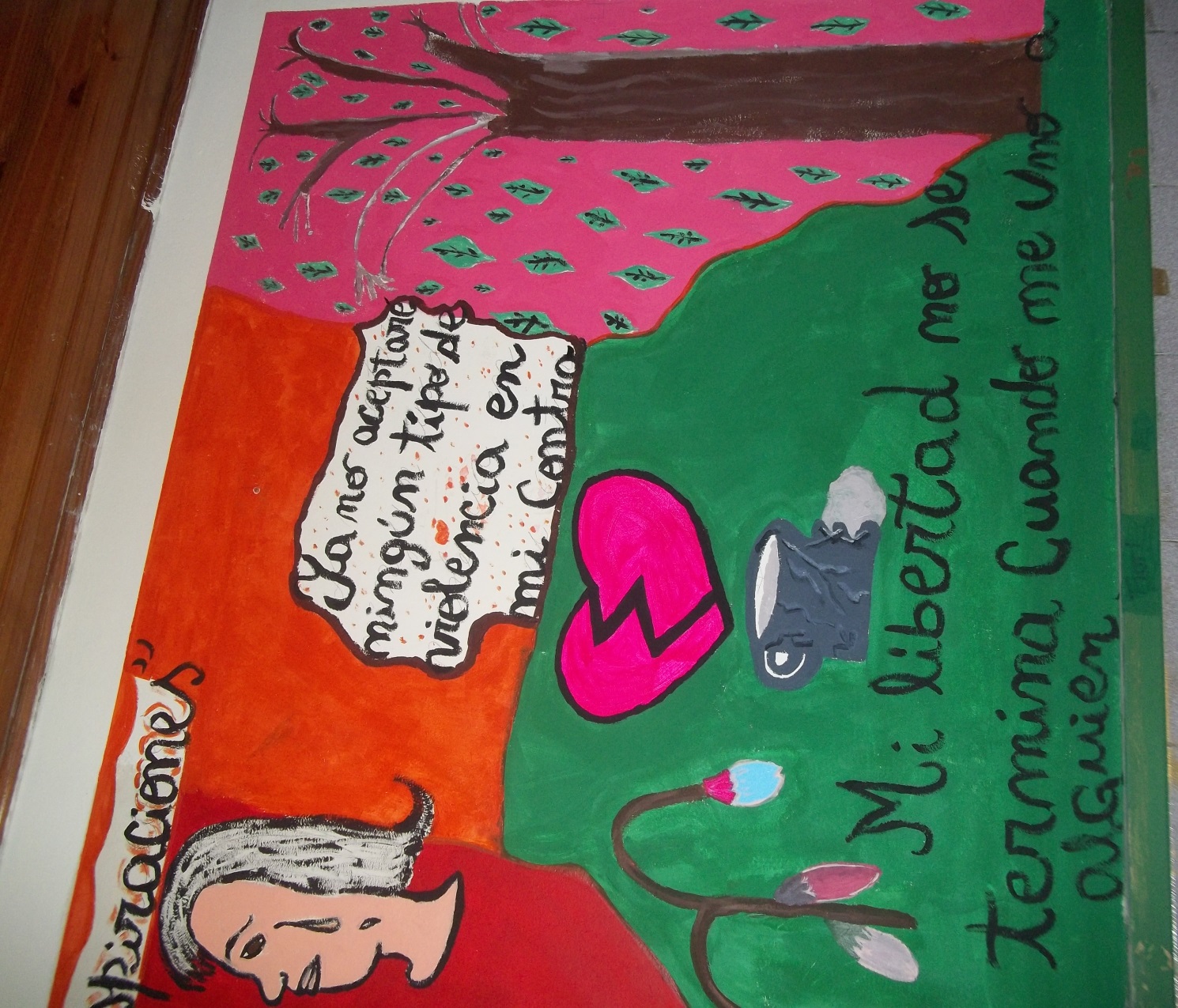 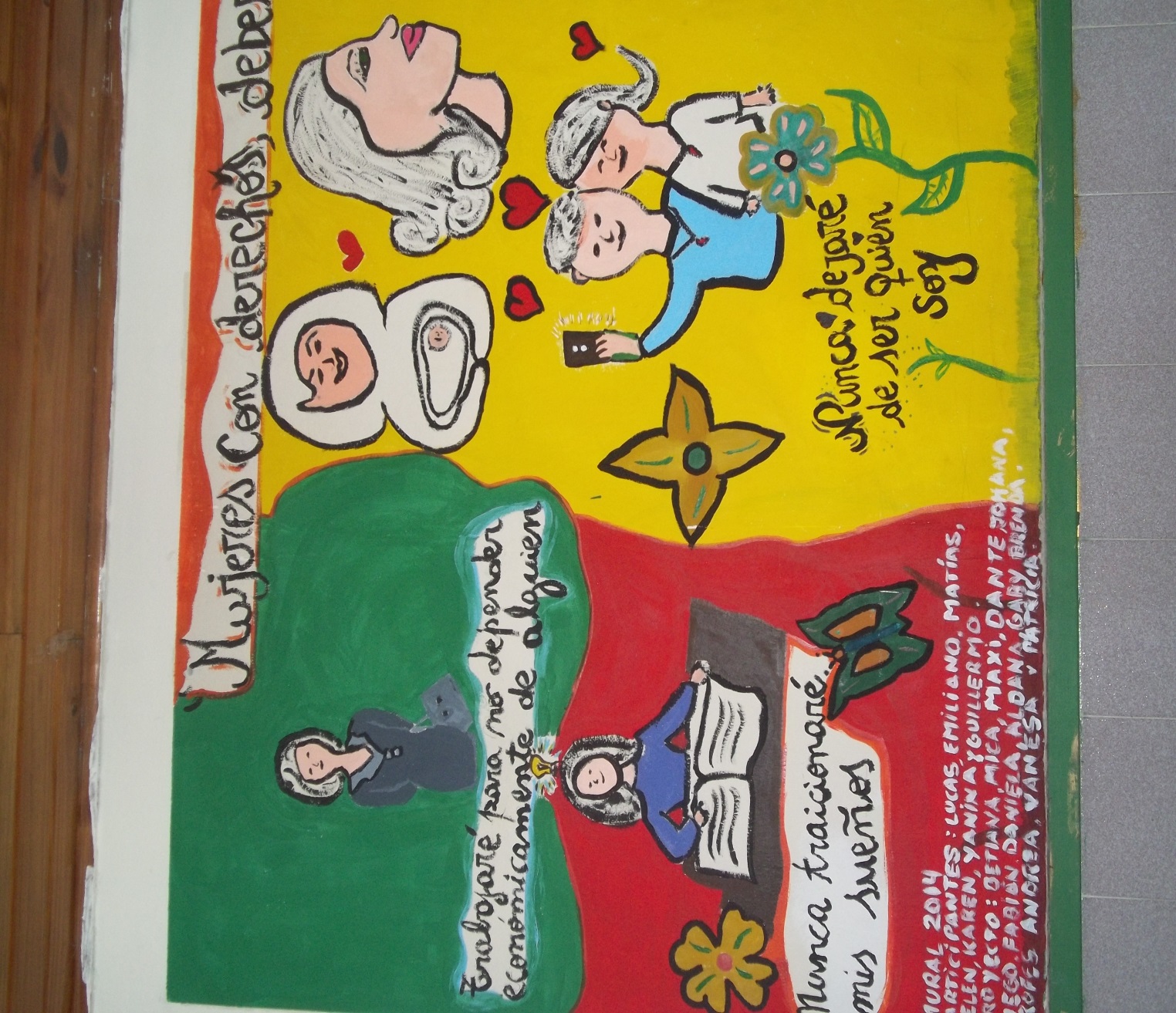 Finalmente, este es el mural que quedará en el establecimiento para que aquellos que lo vean puedan contemplar, reflexionar sobre el rol de la mujer en la sociedad apreciando la creatividad y el arte de los alumnos y las alumnas
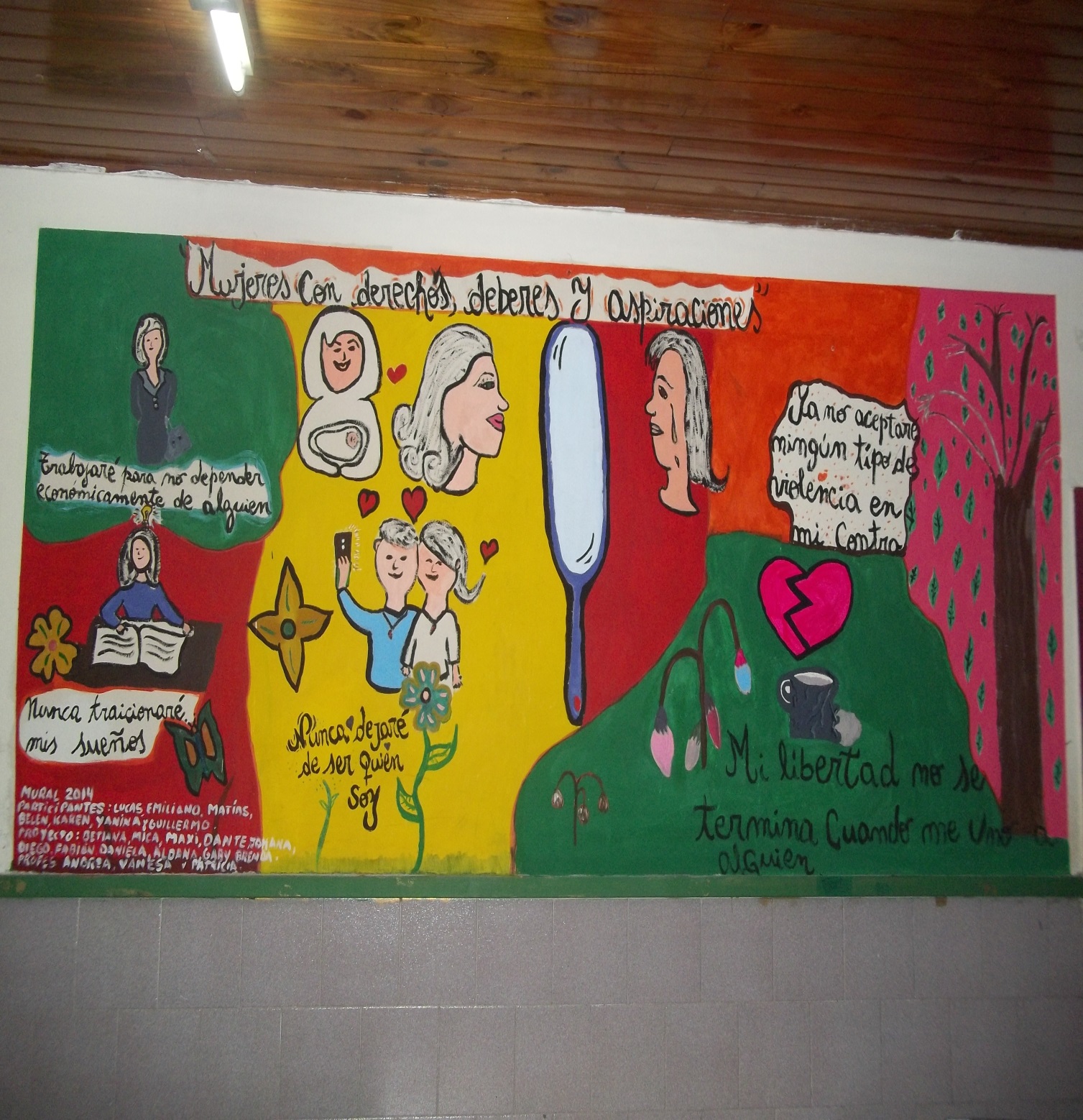 “Por cada mujer que da un paso hacia su propia liberación, hay un hombre que redescubre el camino hacia la libertad”
Participantes:
Maximiliano Amoroso
Micaela Acuña 
Karen Ramírez
Emiliano Gómez
Betiana Cáceres
Dante González
Daniela Díaz
Matías Moyano
Yanina Escobar 
Lucas Acosta
Belén Jumilla
Elisa Sequeira
Aldana Mondo
Coordinadoras del Proyecto:
Bibliotecaria Patricia Juan 
Prof. Andrea Hernández 
Prof. Vanesa Fridel
Agradecimientos:
Directora de la ESB 332 Sra. María Duarte 

Memoria y Territorio UNGS
Martin Mastorakis
Sebastián Ceriani Gione

Y a la comunidad educativa que nos acompañó